Closing the Gap in mental health outcomes: Do socioeconomic conditions matter?
Carrington Shepherd
March 2014
Overview
Background
Aims
Methods
Ethics
Results
Discussion
Note
In this talk …     ‘Aboriginal’ is used to refer to Aboriginal and Torres Strait	Islander peoples
Background
Socioeconomic status (SES) a powerful predictor of health inequalities
Population health follows a social gradient … almost always!
Is this pattern found in Indigenous populations?[Anderson (2007); Morrissey (2003); Anderson, Baum & Bentley (2007); Carson et al. (2007)]
BackgroundWhy is this important?
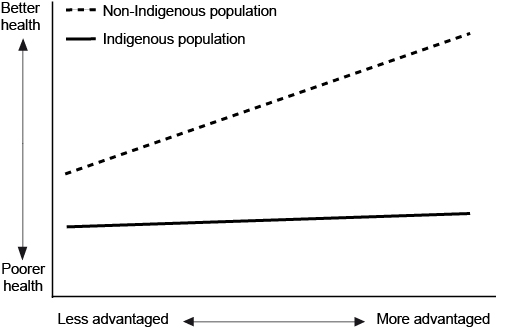 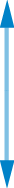 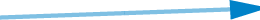 BackgroundAustralian and international evidence
Dearth of research on this topic

A less universal and less consistent social patterning of health among Indigenous Australians- Why!?








-----------
Shepherd, C.C.J., J. Li, and S.R. Zubrick, Social gradients in the health of Indigenous Australians. 
American Journal of Public Health. 2012, 102(1):107-117.
BackgroundMy earlier empirical work
There are significant socioeconomic disparities in the physical health outcomes of Indigenous children in WA

The direction, shape and magnitude of these socioeconomic disparities varies considerably, by both socioeconomic measure and health outcome

Area-level (neighbourhood/community) SES indicators exhibit the strongest and most consistent gradients





-----------
Shepherd, C.C.J., J. Li, and S.R. Zubrick, Socioeconomic disparities in physical health 
Among Aboriginal and Torres Strait Islander children in Western Australia. Ethnicity &
Health. 2012:1-23.
BackgroundMy earlier empirical work
Relative odds of recurring chest infections
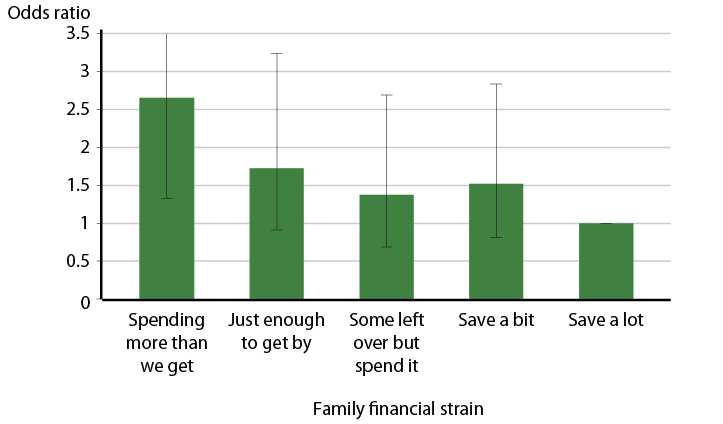 What are the patterns for mental health?
Aims
Provide insights into the nature of the relationship between SES and health among Australian Aboriginal peoples
Focus on mental health outcomes of Aboriginal children in Western Australia
Western Australian Aboriginal Child Health Survey (2000-2002)
	– 5,289 Aboriginal children aged 0-17 years
Outcome– Risk of clinically significant emotional or behavioural difficulties (CSEBD)
Methods
6 SES constructs (7 variables)
educational attainment of primary carer
occupational class– highest among carers
family financial strain
housing tenure
housing quality
neighbourhood/community disadvantage– SEIFA– Biddle’s Index of Relative Indigenous Socioeconomic	Outcomes (IRISEO)
Methods
Multivariate logistic regression models, within a multi-level framework	– producing odds ratios
Analytic approach:	– bivariate, adjusting for confounders (examine “total effect”)	– multivariate, adjusting for a range of relevant covariates, iteratively
Ethics
Western Australian Aboriginal Health Information and Ethics Committee (WAAHIEC)
Endorsed by the Aboriginal Collaborative Council Advising Research and Evaluation (ACCARE) at the Telethon Institute for Child Health Research
Curtin University’s Human Research Ethics Committee
[Context of] ResultsBroadly speaking…
24% of Aboriginal children was at high risk of CSEBD

Largely distributed in the more disadvantaged categories of most measures of SES
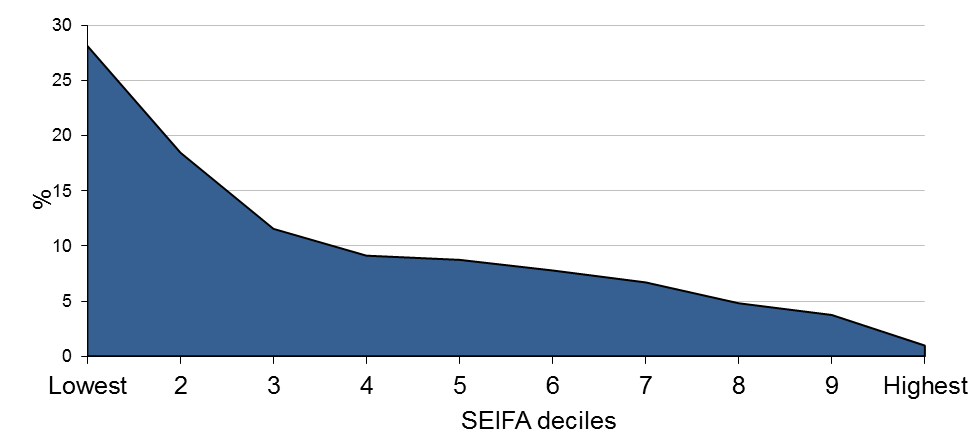 ResultsBroadly speaking…
There are significant socioeconomic disparities in the mental health of Indigenous children in WA

Higher SES associated with reduced risk of mental health problems

Pattern not always linear
ResultsDisparities & patterns
Housing quality and tenure and neighbourhood-level disadvantage all have a strong association with child mental health
ResultsDisparities & patterns
Odds of high risk CSEBD by number of indicators of housing quality
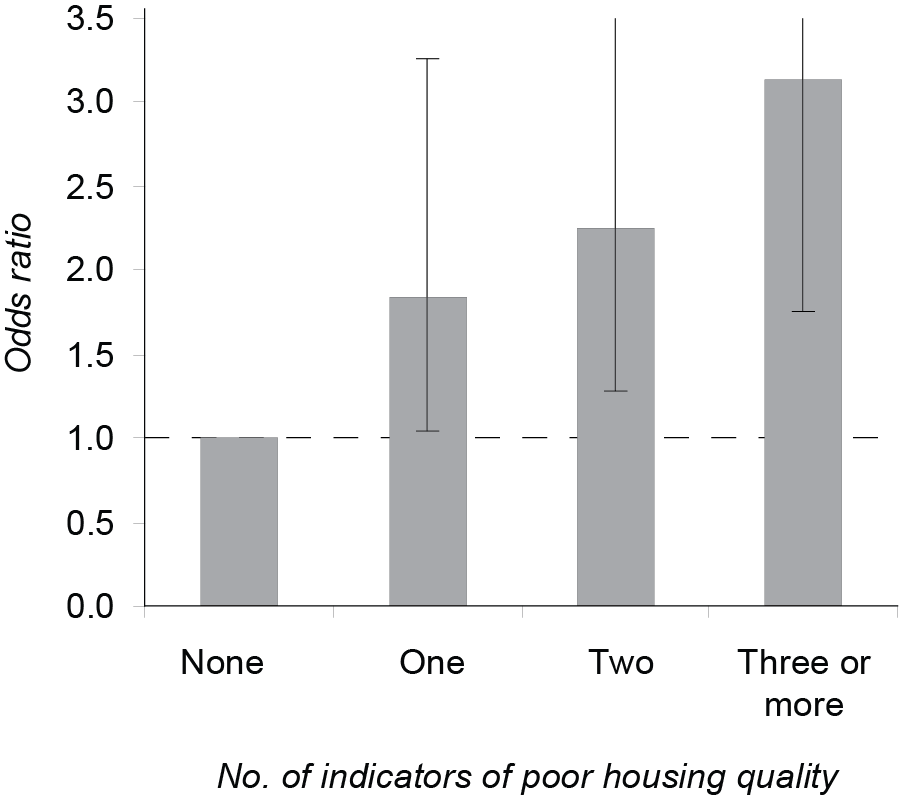 ResultsDisparities & patterns
Odds of high risk CSEBD by housing tenure
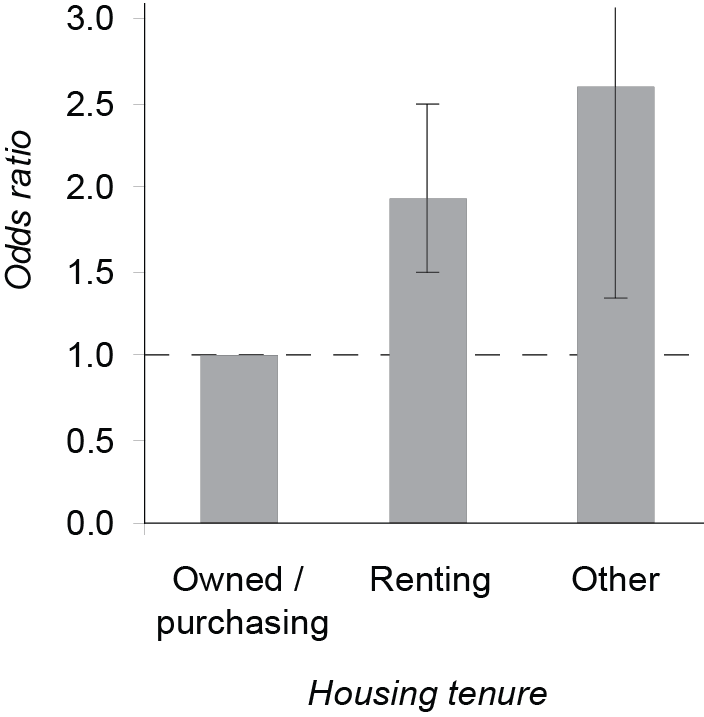 ResultsDisparities & patterns
Odds of high risk CSEBD by SEIFA
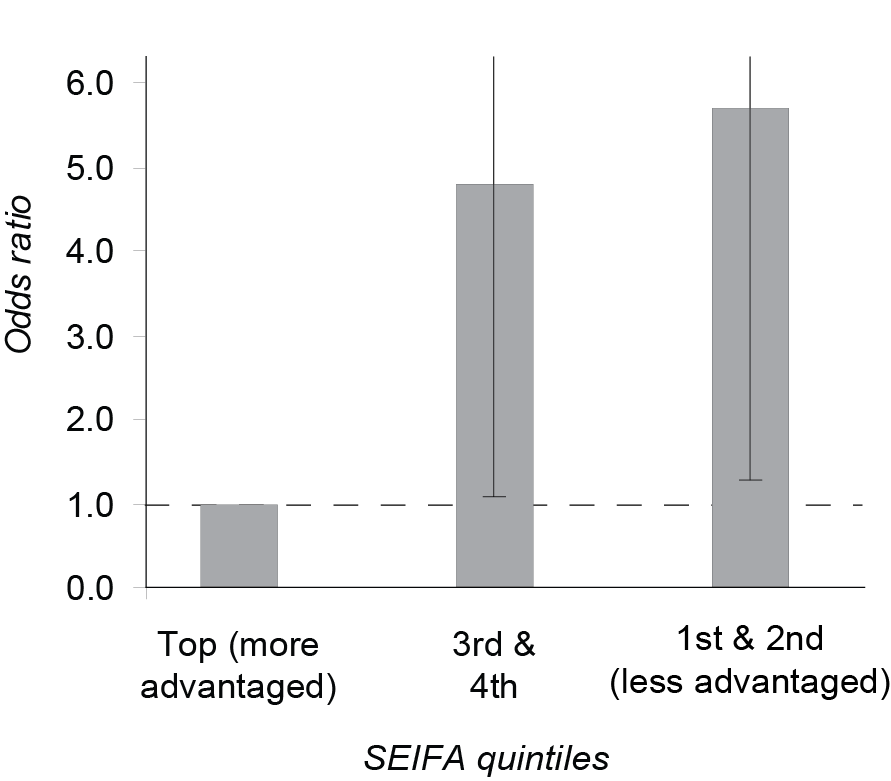 The lifting power of education?
Lack of clear evidence of a relationship between primary carer education and child health
Some explanatory mechanisms?
The circumstances of Aboriginal families (stress, racism, family functioning, etc.) is an important explanatory mechanism underpinning the relationship between child mental health and material wellbeing (carer employment status and family financial circumstances)
Results
Odds of high risk CSEBD by occupation and family financial strain
*p < 0.1; **p < 0.05; ***p < 0.01; p values are calculated using chi-square tests adjusted 
for the complex sample design
Results
Odds of high risk CSEBD by occupation and family financial strain
*p < 0.1; **p < 0.05; ***p < 0.01; p values are calculated using chi-square tests adjusted 
for the complex sample design
Results
Odds of high risk CSEBD by occupation and family financial strain
*p < 0.1; **p < 0.05; ***p < 0.01; p values are calculated using chi-square tests adjusted 
for the complex sample design
Results
Odds of high risk CSEBD by occupation and family financial strain
*p < 0.1; **p < 0.05; ***p < 0.01; p values are calculated using chi-square tests adjusted 
for the complex sample design
Results
Housing tenure, housing quality and SEIFA
… continue to be strongly associated with Aboriginal child mental health after adjusting for the full range of relevant covariates available from the dataset
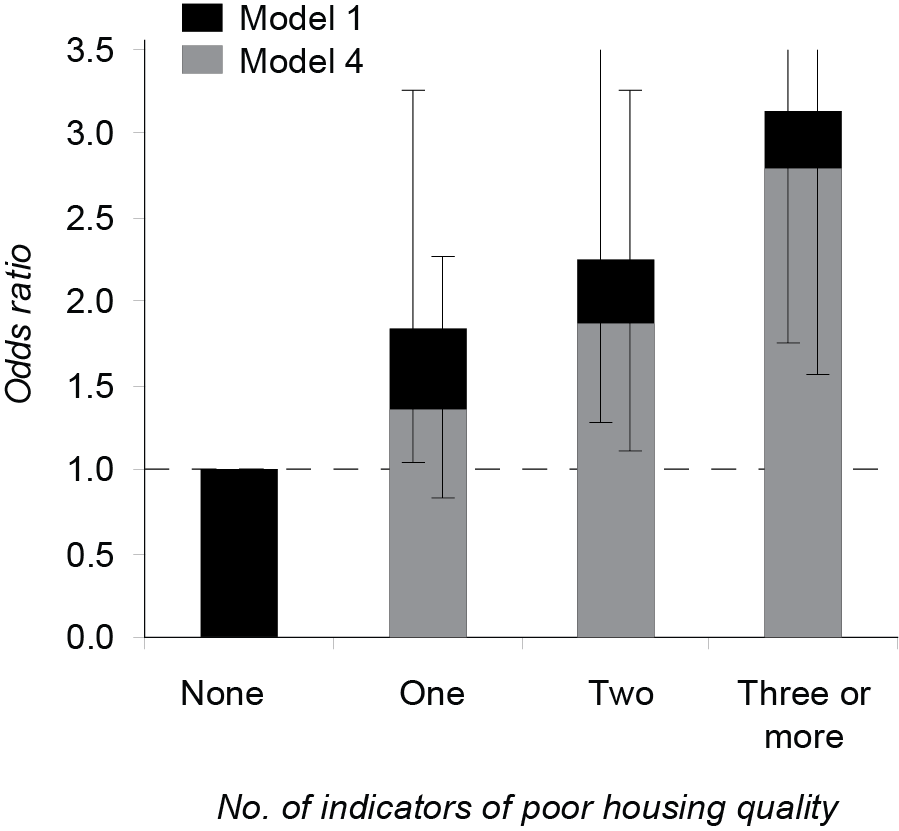 Discussion
Incremental evidence of a social gradient in the mental health of Aboriginal children
Improving the social, economic and psychological conditions of Aboriginal families has considerable potential to reduce the mental health inequalities within Aboriginal populations  – and, in turn, to close the substantial racial gap in mental health
Interventions that target housing quality, home ownership and neighbourhood-level disadvantage are likely to be particularly beneficial
Do socioeconomic conditions matter to the mental health of Aboriginal children?
Acknowledgements
Jianghong Li
Stephen Zubrick
Francis Mitrou
David Lawrence
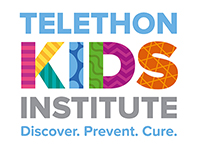 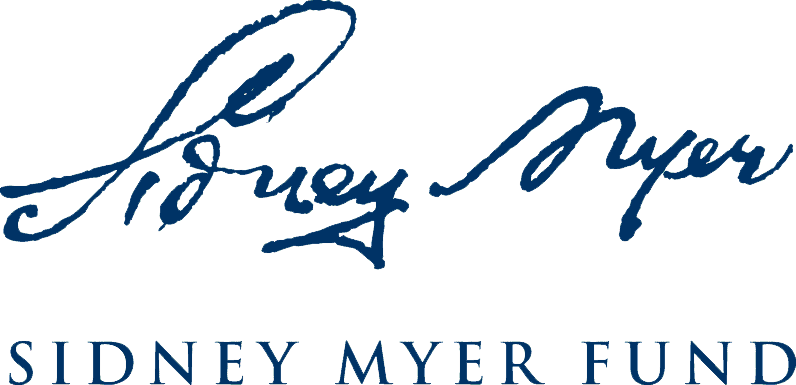 CHIRI - Centre for Population Health Research (CPHR)
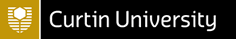